Pénzügyi alapismeretek
Dr. Kosztopulosz Andreász
egyetemi docens

SZTE GTK Pénzügyek és Nemzetközi Gazdasági Kapcsolatok Intézete
	
	
      
    3. lecke  A pénzteremtés logikája: 
				   a betétmultiplikátor                                      

		                                          Zene: „No Limit”  2 Unlimited
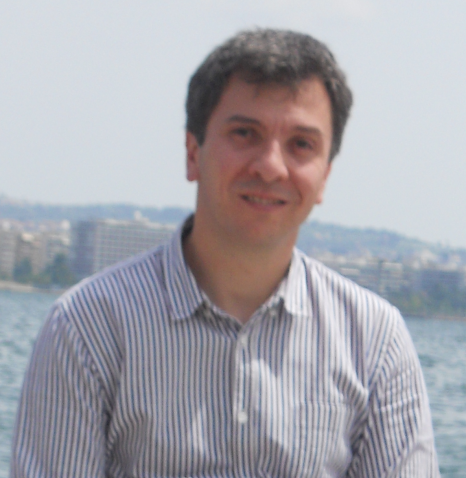 A pénzteremtés korlátai
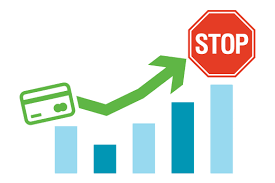 A hitelezési aktivitásra ható erők
A kockázat csökkentését célozza...
A kötelező tartalékráta alakulása Magyarországon (1994-2017)
A kötelező tartalékráta előírja a kereskedelmi bankok számára, hogy a náluk elhelyezett betétállomány hány százalékát kell a jegybanknál vezetett folyószámlán likvid formában tartani
További olvasnivaló:
Egy izgalmas regény, amely szinte észrevétlenül megismertet az amerikai nagybankok életével és a bankostrom „lélektanával”:

Arthur Hailey: Bankemberek
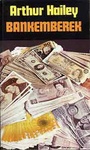 Szegedi Tudományegyetem
GazdaságtUDOMÁNYI KAR
Közgazdász  KÉPZÉS
Távoktatási TAGOZAT
LECKESOROZAT
Copyright ©  SZTE GTK 2017/2018

A LECKE tartalma, illetve alkotó elemeI előzetes, írásbeli engedély MELLETT használhatók fel.
Jelen tananyag a Szegedi Tudományegyetemen készültaz Európai Unió támogatásával. Projekt azonosító: EFOP-3.4.3-16-2016-00014